Connect America Fund Phase II  Auction(Auction 903) Bidding System Workshop
July 9, 2018
2:00 PM – 4:00 PM
Disclaimer
The examples that appear in this presentation do not reflect any predictions or assumptions about the actual bidding in the auction, what the base clock percentage will be in a particular round, when the budget will clear, the auction schedule, the number of rounds, or the outcome of the auction.  The examples do not reflect the Auction 903 final eligible areas.  The bidding system shown in the screen shots is not the final version of the bidding system that will be used for Auction 903.  Company and bidder names are fictitious.  Any similarity to actual company names, PINs, FCC Registration Numbers (FRNs), or other personal information is coincidental.
Please email questions to auction903@fcc.gov
The slides for today’s presentation may be downloaded from the Education tab of the Auction 903 website:
www.fcc.gov/auction/903
Upcoming Events
Registration materials arriving by July 12

Mock Auction 
Preview of mock bidding data July 17
Mock auction bidding July 18 and 19
See Mock Auction Information Public Notice

Auction 903 bidding begins July 24
CAF II Auction Educational Materials
On the Education tab of the Auction 903 website:

Online Bidding Tutorial
Reviews bidding rules and procedures

Bidding System User Guide
Describes features of the bidding software

Bidding System File Formats
Details the formats of the bidding and reports files

Support Calculator Spreadsheet
Computes implied support for all T+Ls, bid percentages, and areas

CAF II Technical Guide
Provides supplementary details and examples of bidding and bid processing
Connect America Fund Phase II Auction
High Level Auction Overview
Auction Process
Round 
Before Clearing
Round 
After Clearing
Budget Cleared?
Contested Areas?
No
Yes
Clearing Round Processing
Auction Concludes
Auction Starts
No
Yes
Multiple Round, Descending Clock Auction
Each round will have a base clock percentage, which implies a level of support for a bid at that percentage 

Base clock percentage starts high and is reduced in each bidding round

In each successive round, bidders indicate if they are still willing to accept support amounts corresponding to increasingly lower percentages 

Bidding rounds continue as long as there is competition among areas for a share of the budget or among bidders for support to a given area
What is a Bid?
A bid is a request for support:
in a given area
for a given performance tier and latency (T+L) 
at a given percentage 

A bid corresponds to a support amount
Implied support formula depends on area’s reserve price, the T+L weight, and the bid percentage

If you are a winning bidder:
You are obliged to provide service as indicated in your bid
Your support amount will be at least the amount you agreed to accept by bidding
Budget Clearing
Before the budget clears, aggregate cost* exceeds the budget
Bidders are requesting more money than is available

When aggregate cost* falls within the budget, the budget “clears”
The bidding system can begin to assign winning bids

After the budget clears, rounds continue for support to areas where multiple bidders are still competing

*Aggregate cost includes support for bids at the base clock percentage, counting at most 1 bid per area
Bidding Before the Budget Clears
Activity Rules
Require that you do not bid for more support $ than you did in the prior round
If you do not submit any bids, you will not be able to bid in later rounds!
Limit the extent to which you can switch to bid on different areas
10% (20% in round 2) of prior round’s implied support for bids at base clock %
Intra-round Bids
You can bid at a percentage that is at least the base clock percentage but less than the prior round’s base clock percentage 
Proxy Instructions
Tells the bidding system to submit bids on your behalf down to a percentage you specify
Can help you avoid missing a bidding round!
Package Bids 
You specify a minimum percent (up to 75%) of the full package support that you will accept if all the package areas cannot be assigned to you; otherwise, none are assigned 
Other Rules: Read the Procedures PN!
In the Clearing Round
Once the budget clears, the bidding system considers bids for the round in order of ascending bid percentage, and:

Determines which areas can be assigned, and to which bidders
In general,* the bid for an area at the lowest percentage is assigned
If there is more than one bid for an area at the base clock percentage, bidding rounds will continue for those areas

Calculates the “clearing price point”
The percentage at which the budget is just enough to cover the assigned bids and the areas with more than one bid at the base clock percentage
Bids above the clearing price point are not assigned
   
Determines the support amount for each assigned bid 
In general,* if there is no other bid for the area, support is calculated at the clearing price point 
If there are other bids for an area, support is at the percentage of the next lowest bid 

*The rules vary slightly for package bids
Rounds After the Budget Clears
There will be additional clock rounds with bidding only for areas with multiple bids at the base clock percentage of the previous round
Same areas, same bidders, same T+L only
As many rounds as needed 

Bids at the base clock percentage carry forward to the next round  
Bidders can also make lower bids, as in rounds before the budget cleared

For each area, the bid at the lowest percentage wins, but is supported at the percentage at which the next lowest bidder dropped out

Bidding ends when there is no area with more than one bid at the base clock percentage
Introduction to the Bidding system
Bidding System Home Page
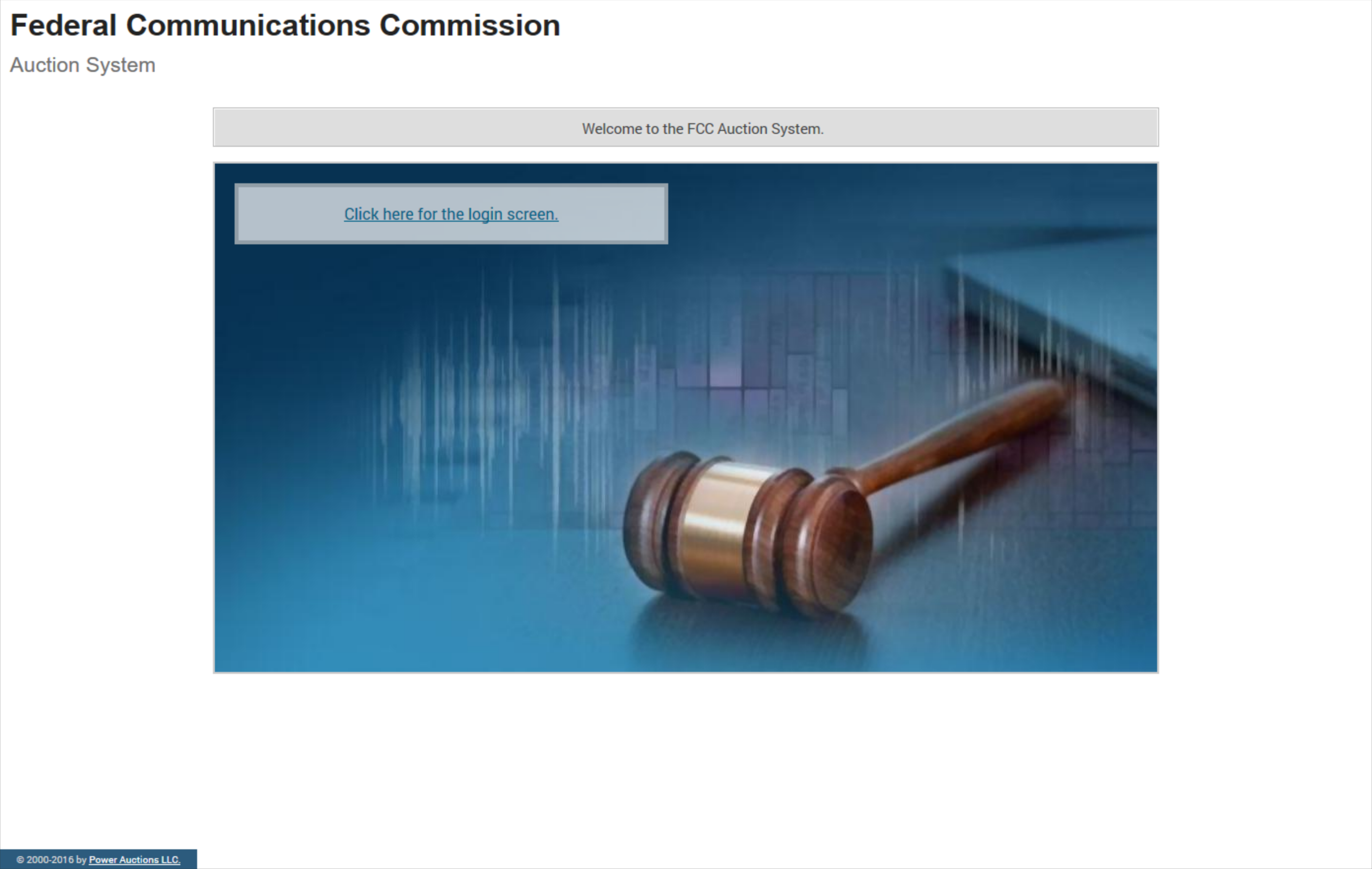 Logging In
Logging In
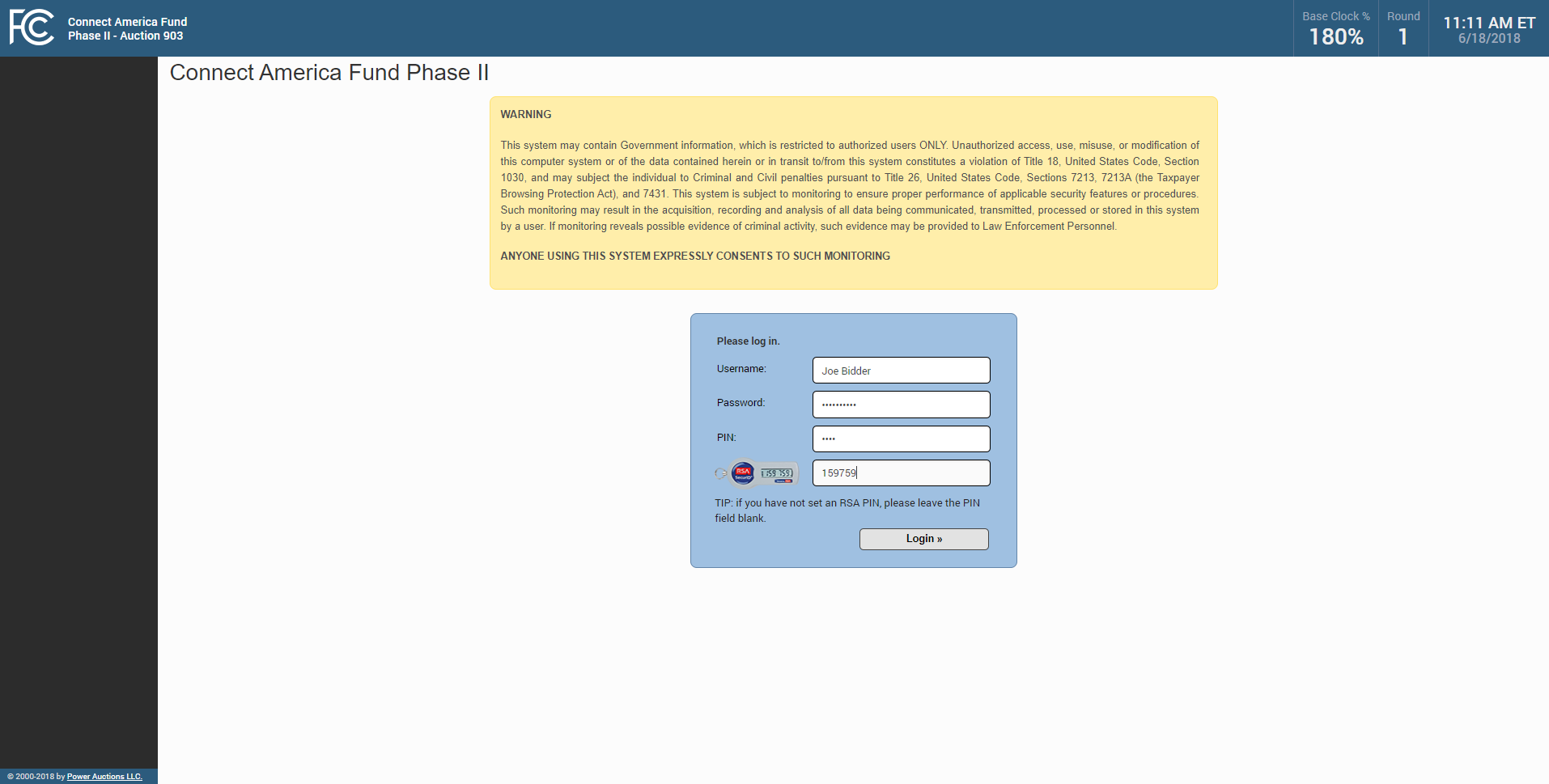 Navigation Bar
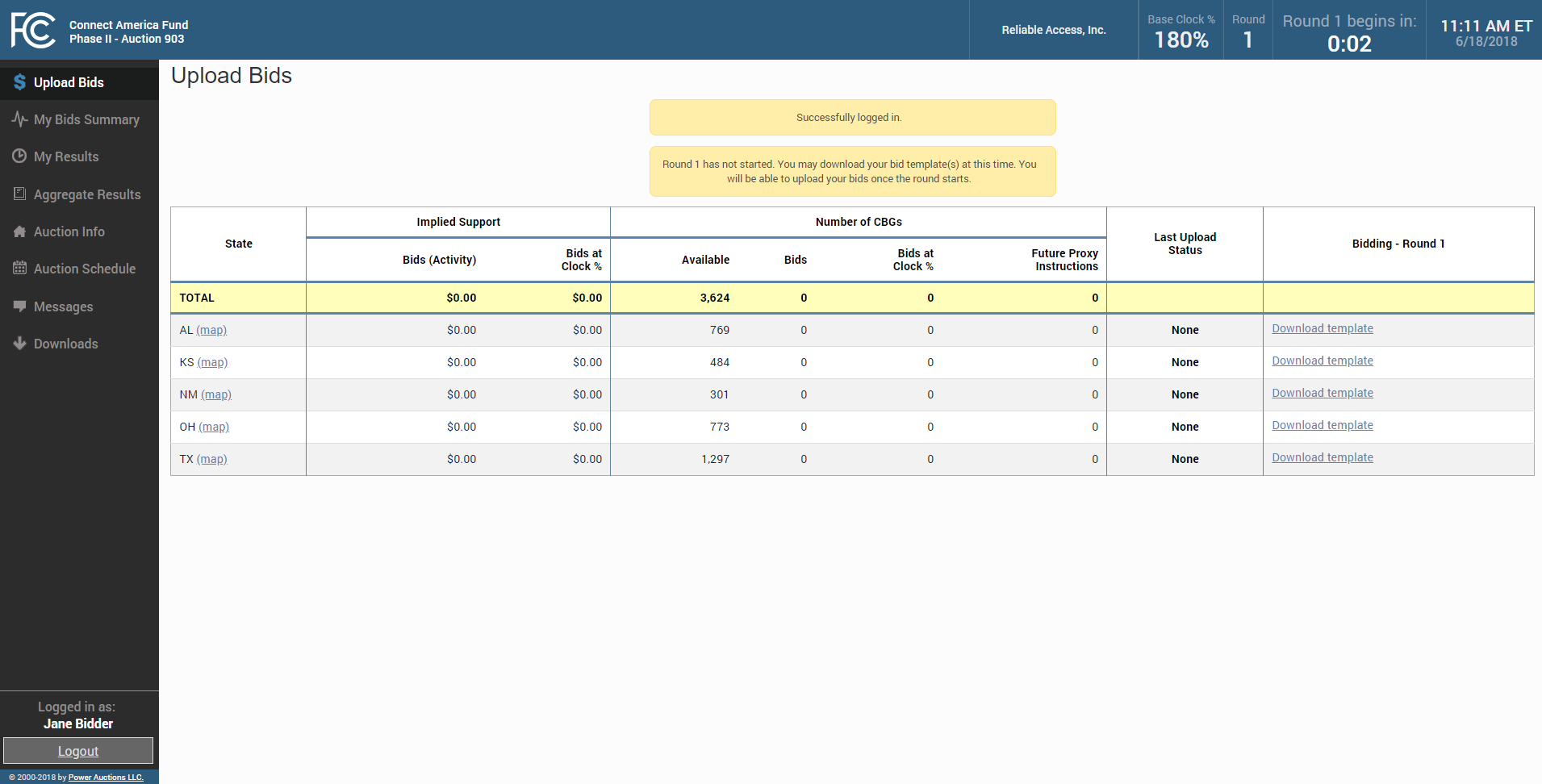 Auction Info
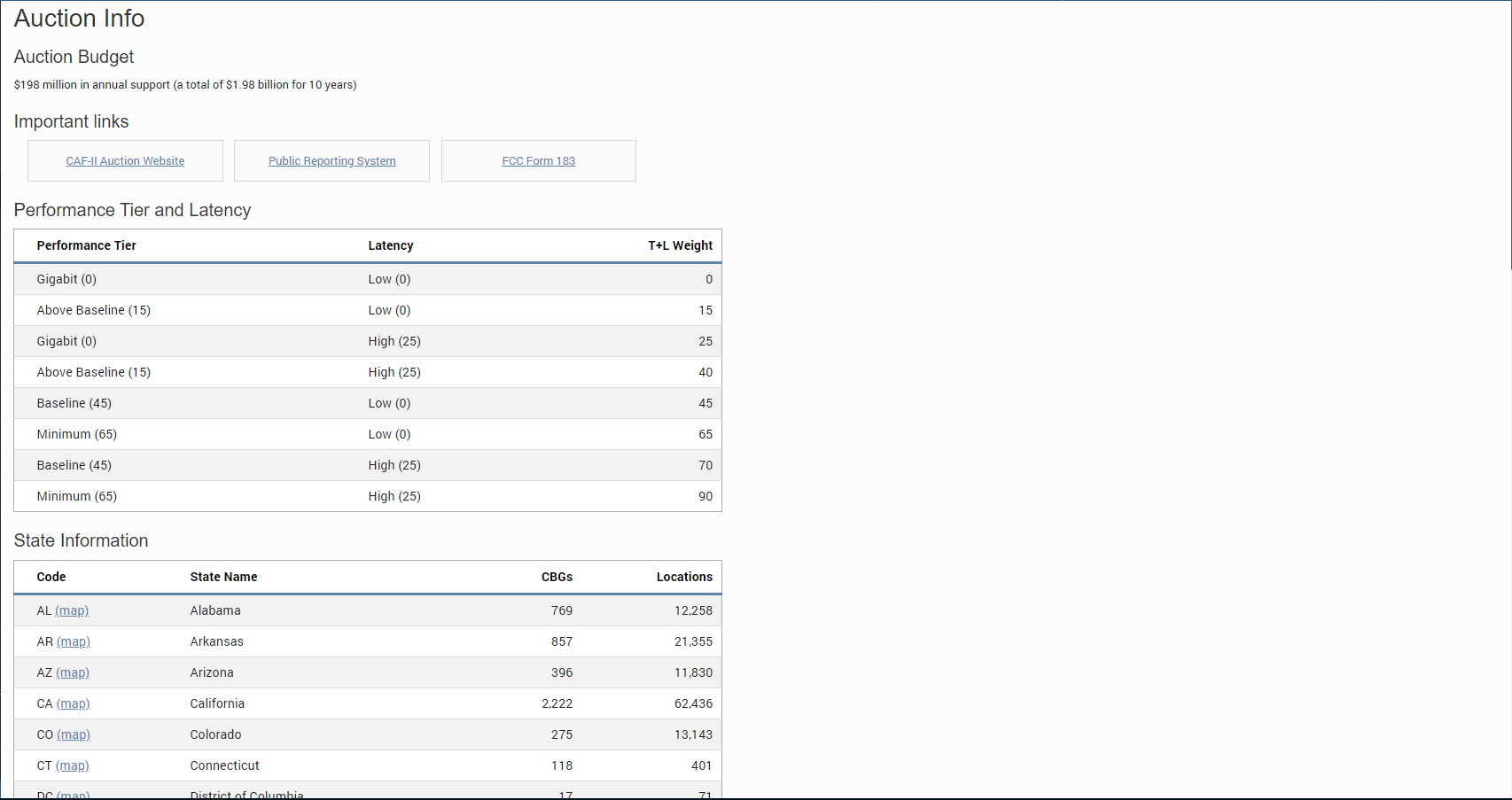 Auction Schedule
Messages
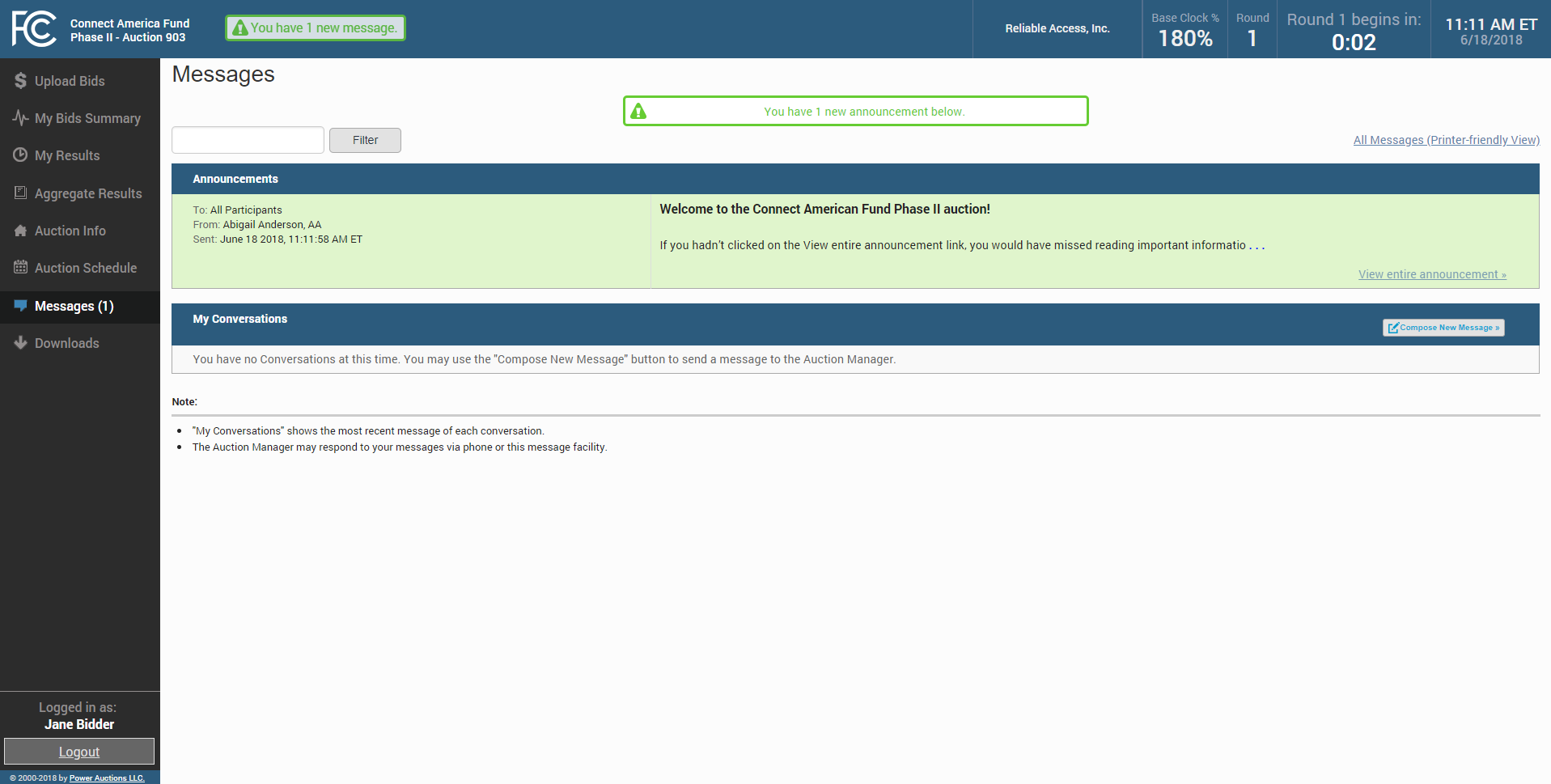 Download Template
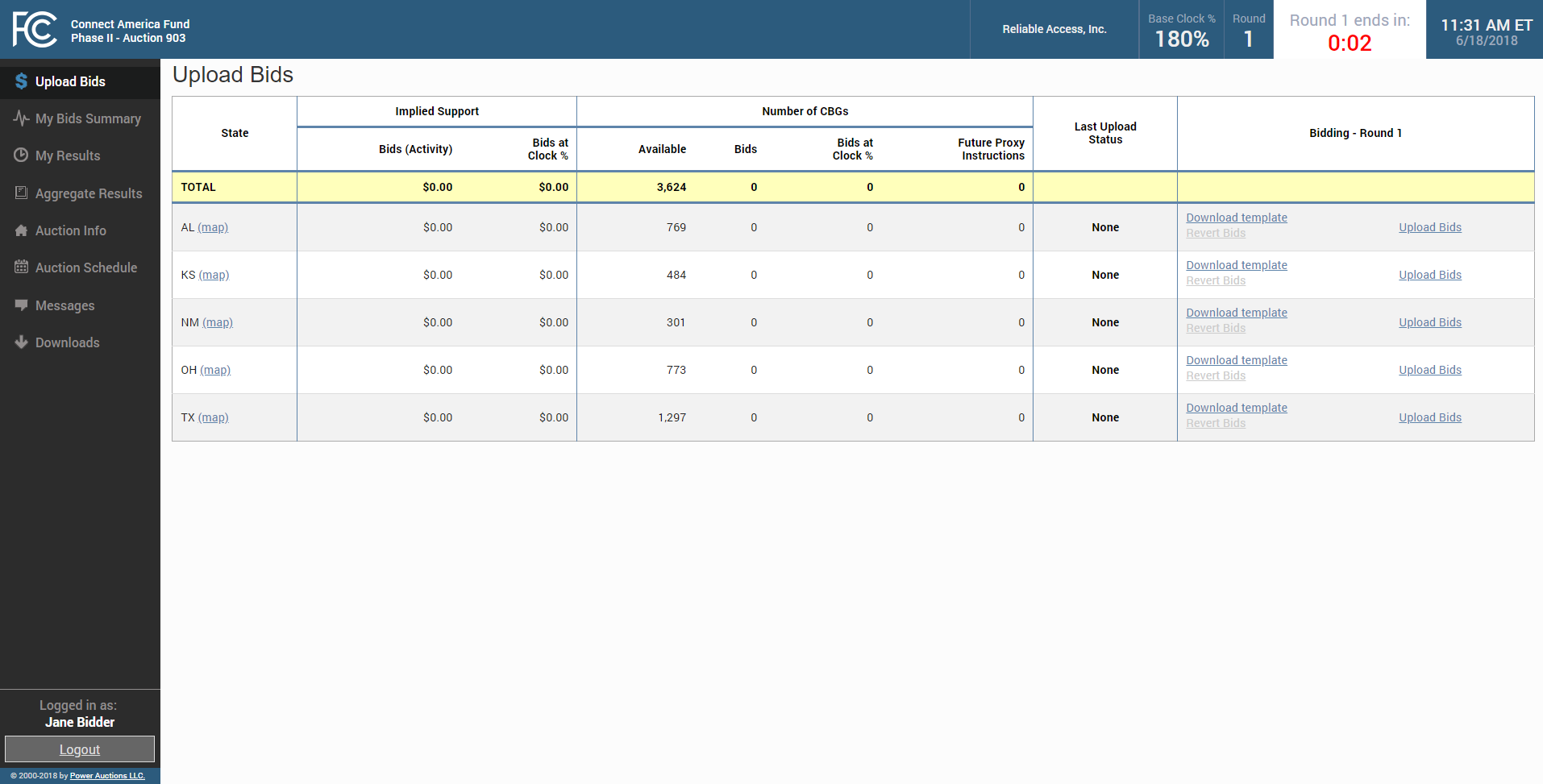 Enter Bids In Template
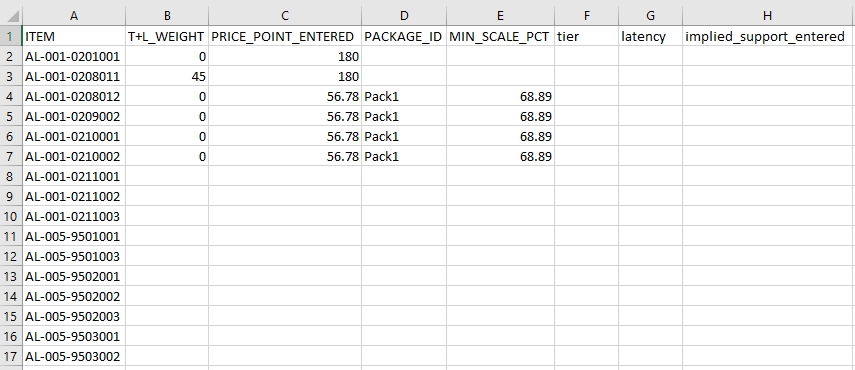 Upload Bids
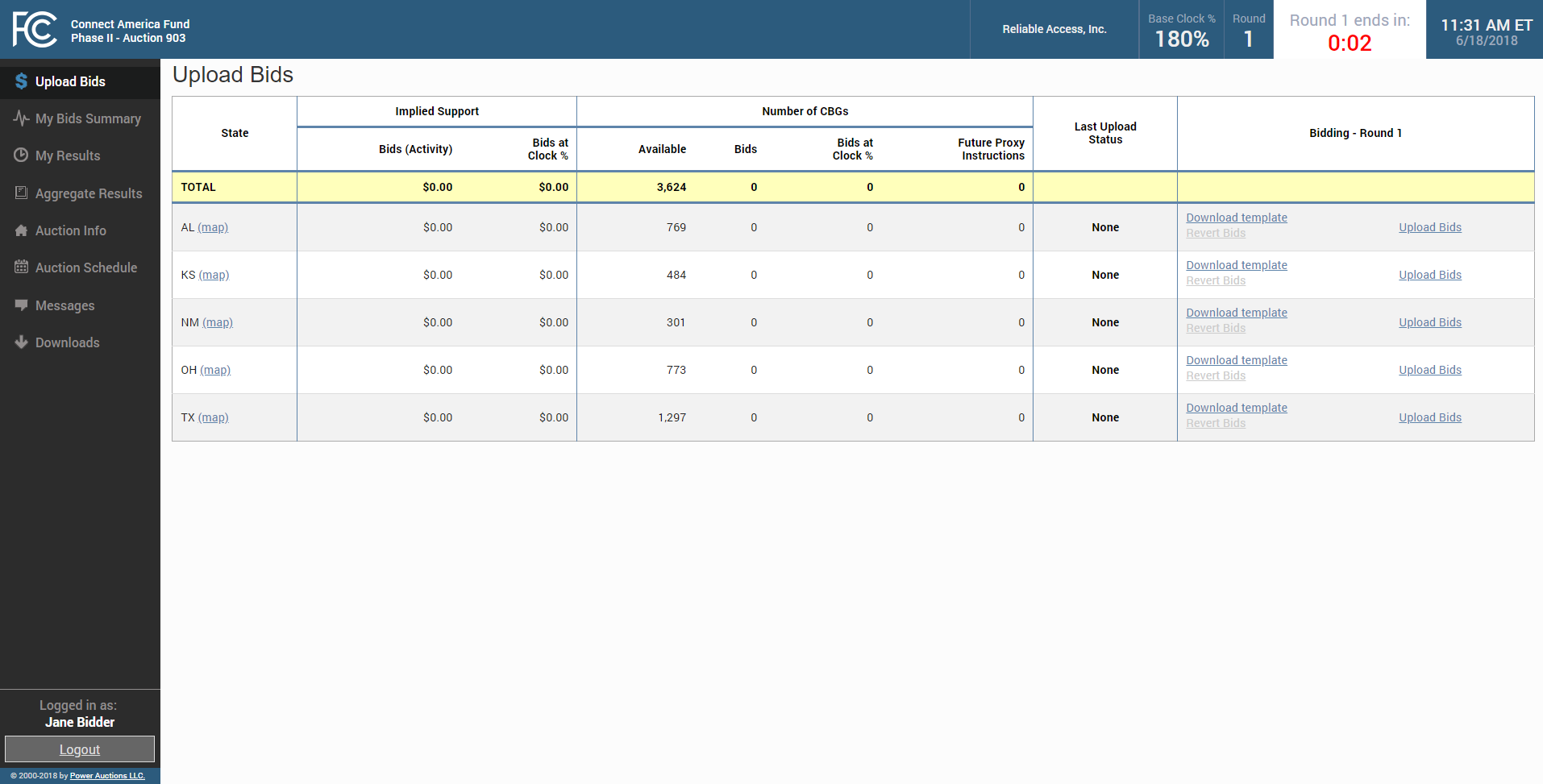 Choose File and Upload Bids
Bids Uploaded
Verify Bids on My Bids Summary
Verify Bids on the Map
My Bids Map
Additional Details Box
Download My Bids for AL
Upload Bids
Bid template
Edit Bid Template
Upload Bids Failed
Upload Errors File
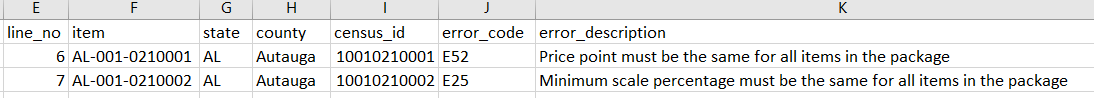 My Results
My Results Map
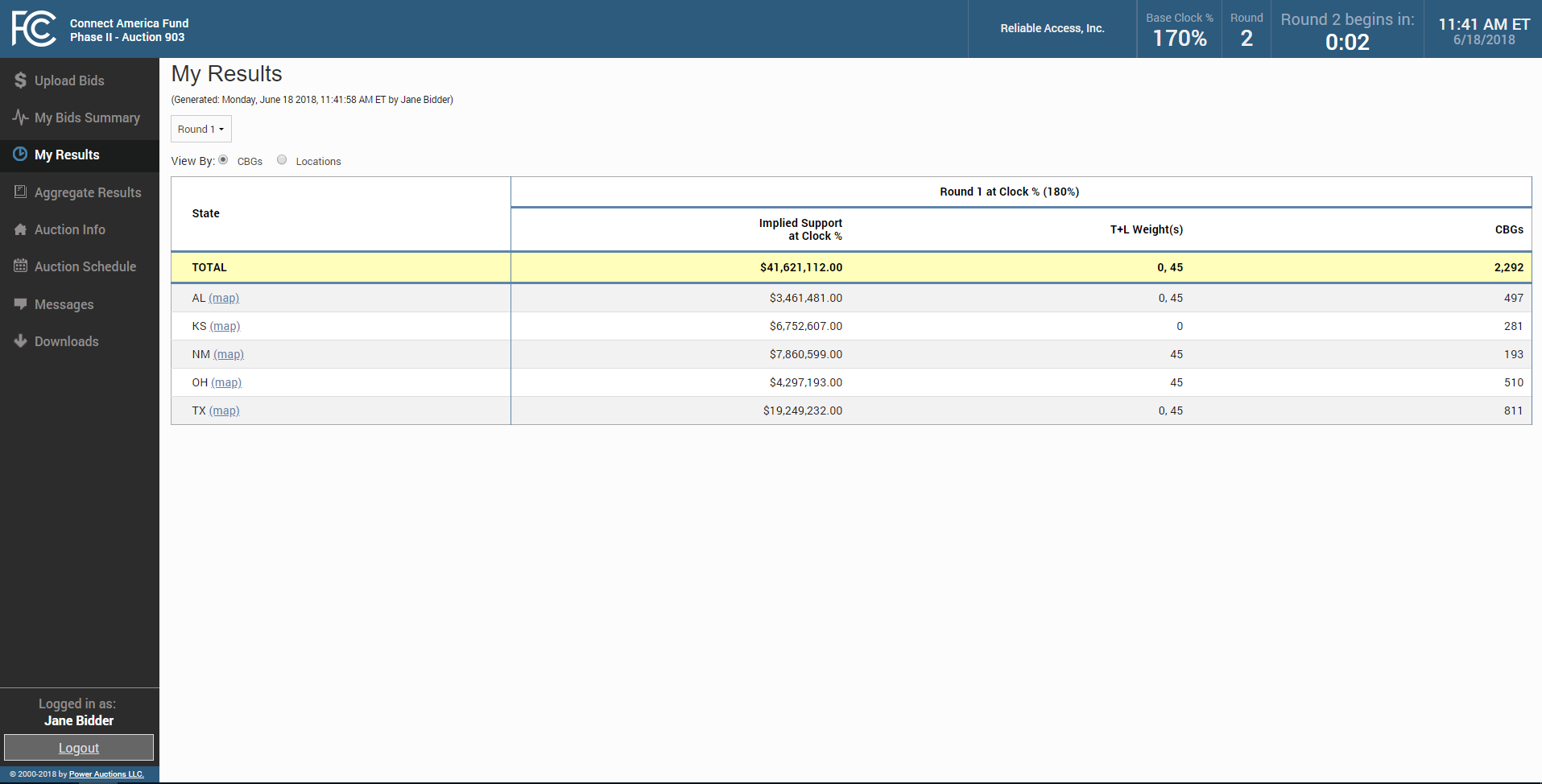 My Results Map
Additional Info on Map
Selecting an Item
Item Detail
Zooming in on an Item
Selecting another Item on the Map
Aggregate Results
Aggregate Results Map
Item Status on Aggregate Results Map
Downloads
My Assignment Tab
Support Calculator
My Results after Budget Cleared
My Results Map after Clearing
Choosing an Assigned Item on Map
Aggregate Results after Clearing
Aggregate Results Map after Clearing
Item Status on Aggregate Results Map
Connect America Fund Phase II Auction(Auction 903) Bidding System Workshop
July 9, 2018
The workshop has concluded.  Please email questions to auction903@fcc.gov